Dì-bā kè      nǐ    kěyǐ     gěi wǒ   tāde       shǒujī hào ma
第8课  你可以给我她的手机号吗
2
山东大学
生词
杯                 bēi                 N 	cup
果盘            guǒpán	  N 	fruit platte
香蕉            xiāngjiāo	  N 	banana
西瓜            xīguā	  N	watermelon
除了…,   chúle…
       还/也…    hái/yě…                     besides…,also… 
听说            tīngshuō	 V            to hear that;to be told
北方           běifāng	 N            the north part of a country
上班          shàngbān	VO          to go to work
已经          yǐjīng           Adv          already
小姐         xiǎojiě	 N           Miss;young lady
城市      chéng shì	 N          city
出生      chūshēng	  V         to be born
南方      nánfāng	  N 	     the south part of a country
从…    cóng…
       到…	 dào…                      from...to...
近           jìn	           A 	      near
街道     jiēdào	  N 	      street
几乎     jīhū	          Adv 	      almost
语法
格式：除了…，还/也…
The structure “除了…，还/也…”（Besides…，also…）
副词：已经        The adverb “已经”
介词：从（1） The preposition “从” （1）
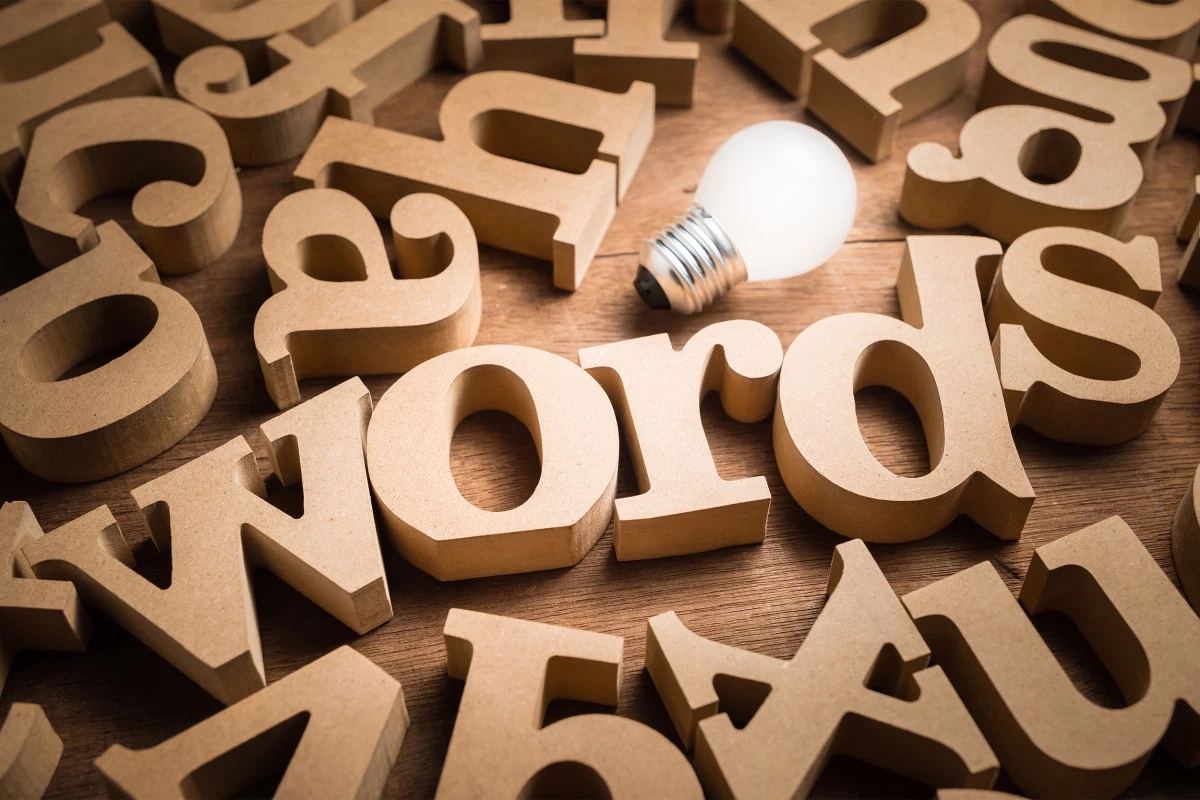 生词
WORDS
杯
N
杯子
一个杯子
一杯啤酒、牛奶、咖啡、饮料
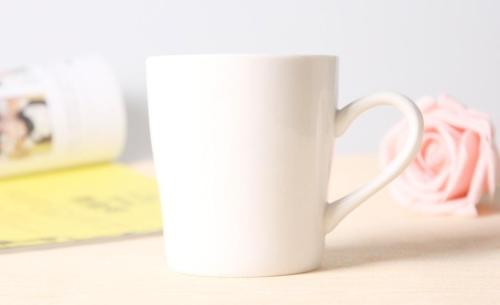 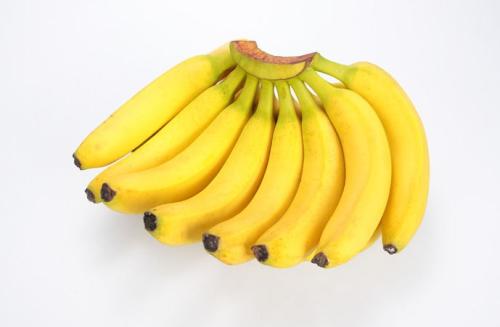 香蕉
西瓜
N
N
一个盘子     
要一个果盘
一斤香蕉
三块西瓜
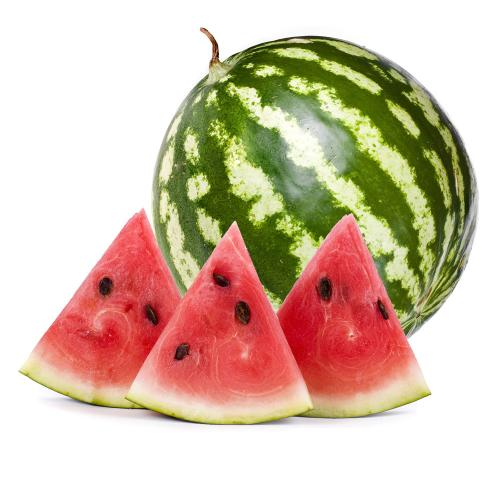 一盘水果
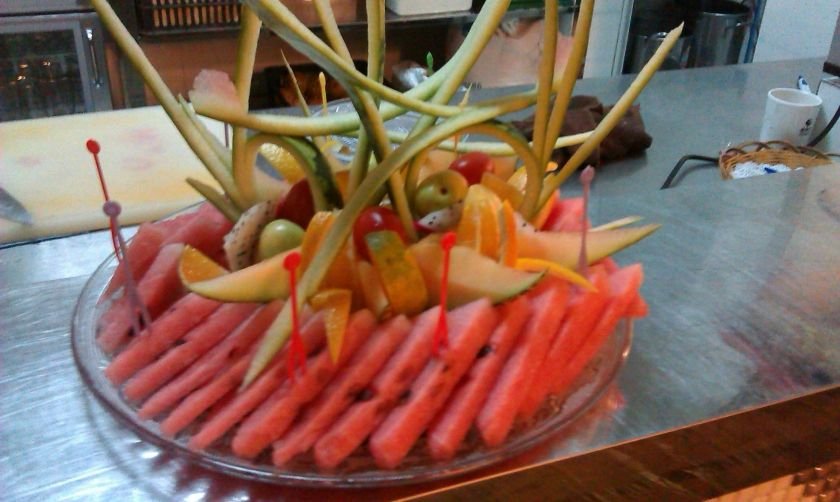 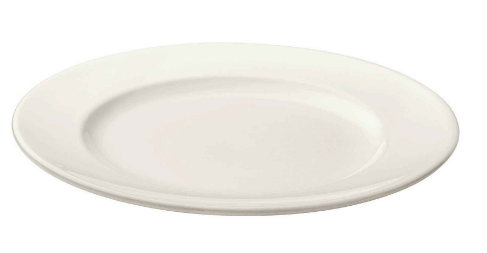 果盘
N
听说
V
听说，李老师是山东人。
听甄老师说，李老师是山东人。
听说，李白唱歌唱得很好。
听朋友说，李白唱歌唱得很好。
北方
北京在中国的北方。
北方人      南方人
老师是北方人。
中国北方人跟南方人有些习惯不一样。
N
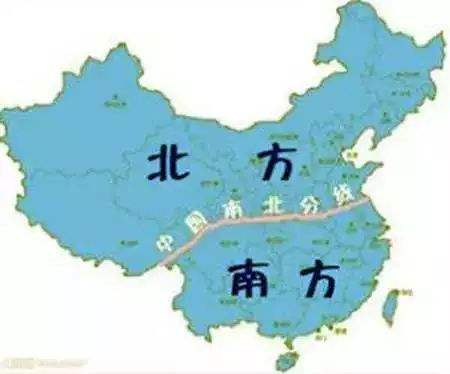 南方
N
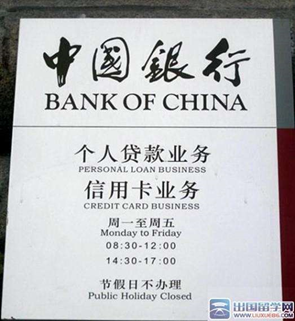 上班
下班
VO
VO
这家银行8:30上班，5点下班。
我每天上八个小时班，每个星期上五天班。
你的父母在哪儿上班？
他们一般几点上班？几点下班？
上班   工作
我今天上了一天班，很累。
 你坐地铁去上班还是坐公交车去上班？ 
 我在学校工作，我们周末不上班。
 昨天我工作了十个小时。
 我现在的工作不太忙。
小姐
女士
先生
N
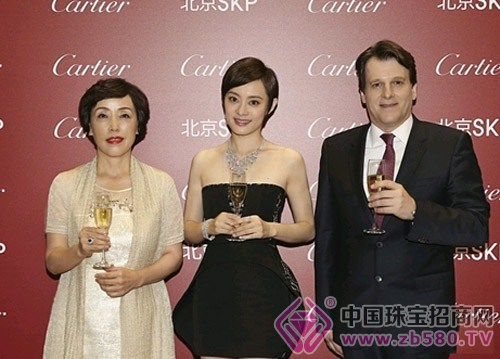 上海是一个又大又漂亮的城市。
你知道哪些中国城市？
大城市、小城市
住在大城市好还是小城市好？
城市
N
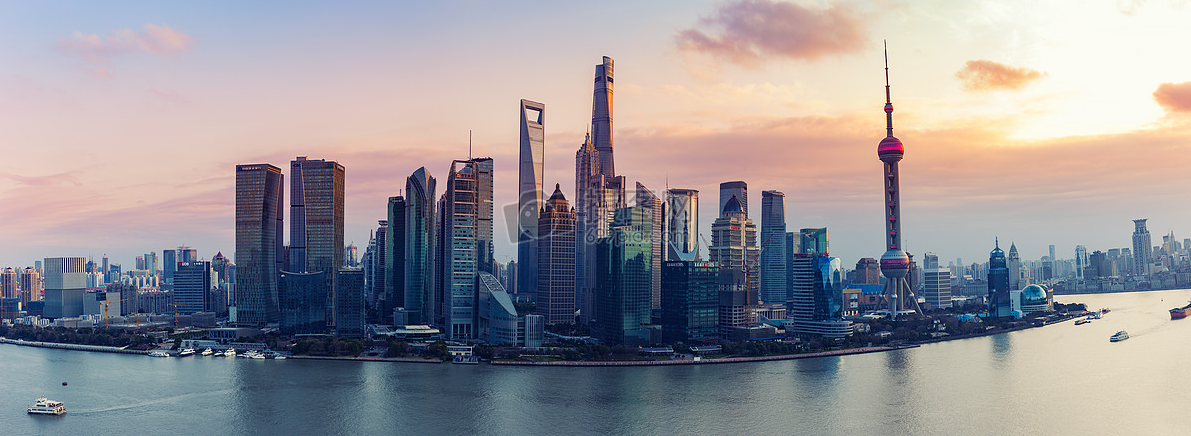 出生
V
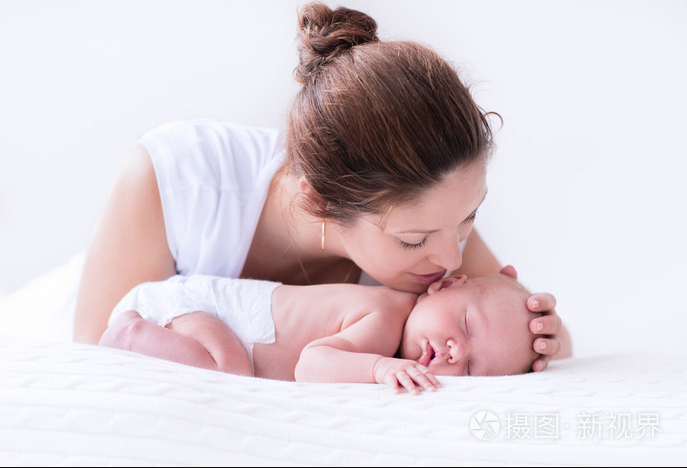 我是1983年出生的。
我是在山东出生的。
出生孩子（×）
生孩子
[Speaker Notes: http://img95.699pic.com/xsj/0f/ho/wp.jpg!/fw/700/watermark/url/L3hzai93YXRlcl9kZXRhaWwyLnBuZw/align/southeast]
近
Adj
我家离学校很近。
南京离上海很近，北京离上海比较远。
日本离中国很近，美国离中国很远。
街道
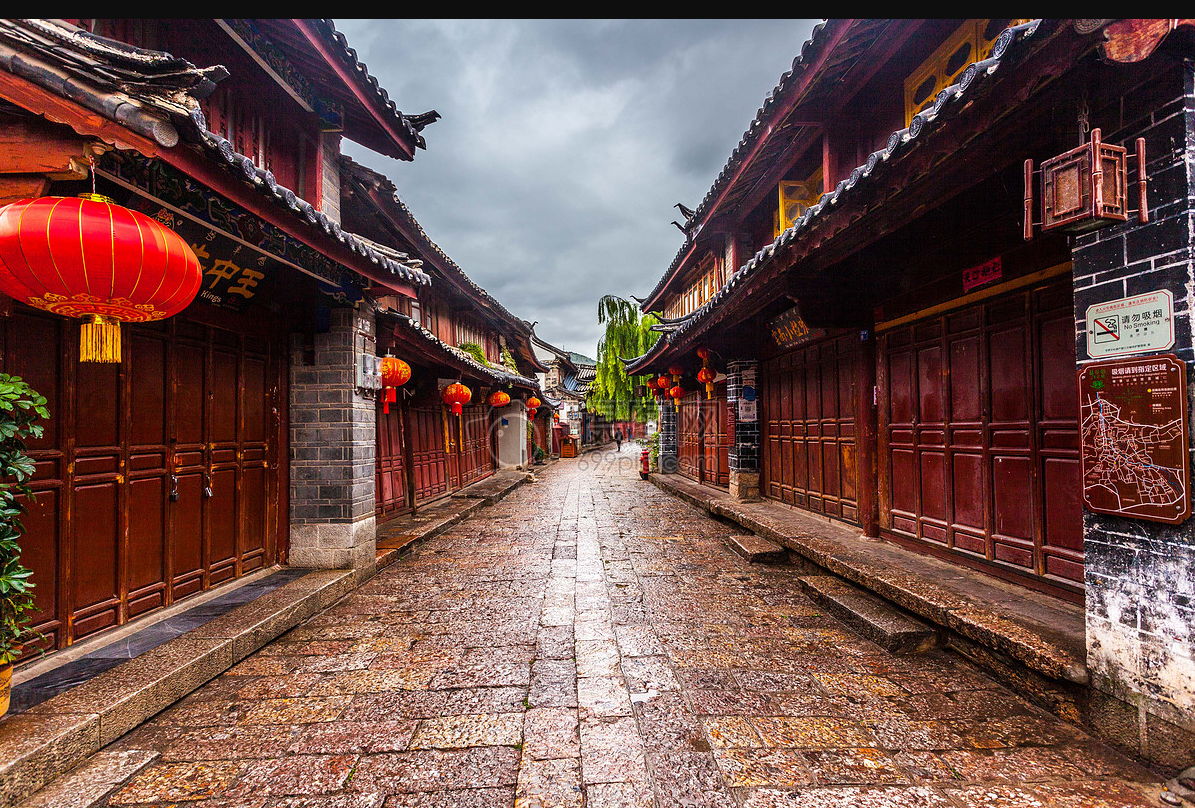 N
一条街道
这条街道上现在没有人。
城市里有很多条街道。
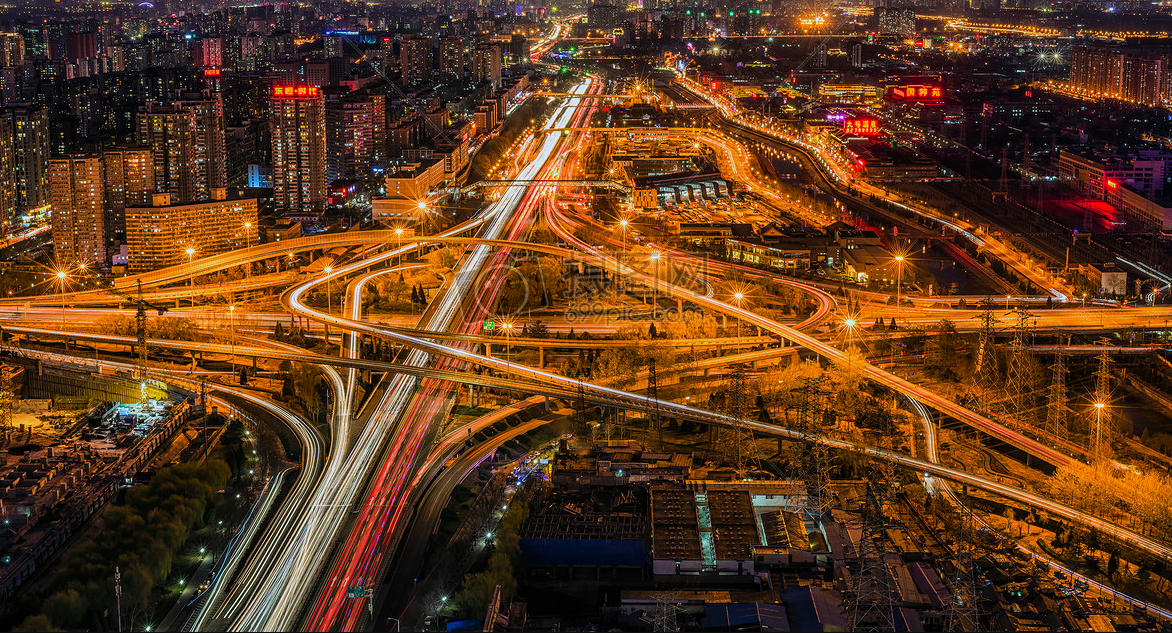 [Speaker Notes: http://seopic.699pic.com/photo/50052/4262.jpg_wh1200.jpg
http://seopic.699pic.com/photo/50046/6133.jpg_wh1200.jpg]
几乎
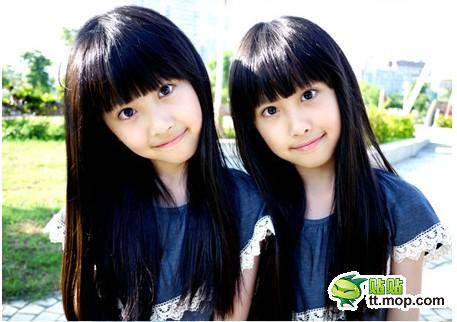 Adv
这两个孩子长得几乎一样。
学过的汉字，我几乎都会写。
学过的汉字，我几乎都忘了。
语法
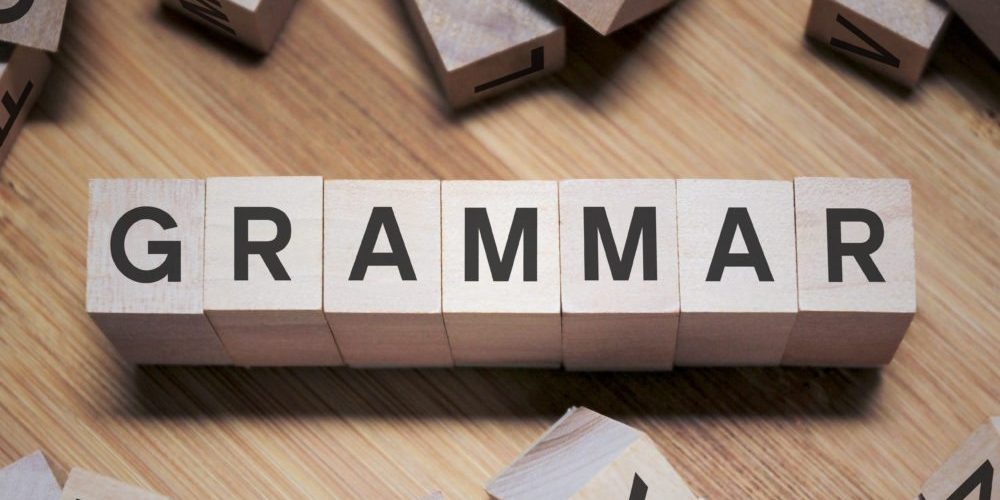 GRAMMAR
除了…（以外），都…
除了周末（以外），我们每天都有课。
除了北京，别的城市我都没去过。
除了李白（以外），别的同学都来了。
除了…（以外），也/还…  The structure “除了…，还/也…”（Besides…，also…）
除了会说汉语，我还/也会说英语。
除了喜欢打篮球，我还/也喜欢踢足球。
我除了去过北京，还/也去过南京。
他除了爱吃西瓜，还/也爱吃香蕉。
除了…（以外），也/还…  The structure “除了…，还/也…”（Besides…，also…）
除了甄老师，李老师和陈老师也是我们的老师。
除了王语，米雪也去看电影了。
除了李白，马小军也参加篮球比赛了。
副词：已经        The adverb “已经”
羊肉    菜单    环境    跳舞   热情
这些生词，你都认识吗？
我们已经学过了。
我已经习惯中国的生活了。
苹果已经红了，可以吃了。
副词：已经        The adverb “已经”
已经七点半了，别睡了！
我来中国已经三个月了。
孩子已经两岁了，会走路了。
介词：从（1） The preposition “从” （1）
从……到……
从宿舍到教室很近，走路三分钟就到。
A：从这儿到济南站远吗？
B：有点儿远，我们坐出租车去吧。
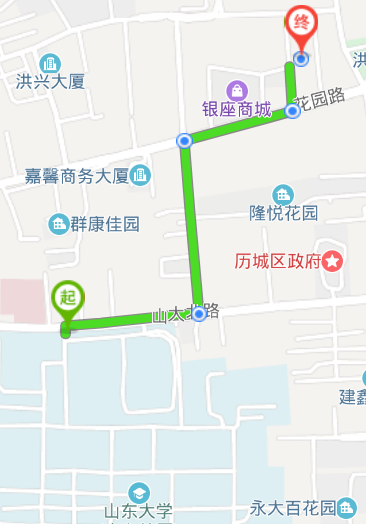 介词：从（1） The preposition “从” （1）
从……到……
我们从星期一到星期五都有课。
我们从八点到十一点四十上课。
A：你几点有时间？
B：我从四点到六点都有时间。
从      离
中国离日本很近，离美国很远。
 学校离超市远不远？
 从济南到北京，坐火车要两个小时。
 从教室到宿舍，要坐车吗？
小结
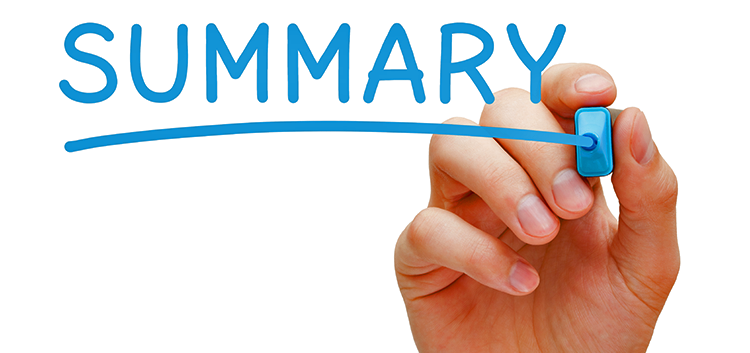 SUMMARY
生词
杯                 bēi                 N 	cup
果盘            guǒpán	  N 	fruit platte
香蕉            xiāngjiāo	  N 	banana
西瓜            xīguā	  N	watermelon
除了…,   chúle…
       还/也…    hái/yě…                     besides…,also… 
听说            tīngshuō	 V            to hear that;to be told
北方           běifāng	 N            the north part of a country
上班          shàngbān	VO          to go to work
已经          yǐjīng           Adv          already
小姐         xiǎojiě	 N           Miss;young lady
城市      chéng shì	 N          city
出生      chūshēng	  V         to be born
南方      nánfāng	  N 	     the south part of a country
从…    cóng…
       到…	 dào…                      from...to...
近           jìn	           A 	      near
街道     jiēdào	  N 	      street
几乎     jīhū	          Adv 	      almost
语法
格式：除了…，还/也…
The structure “除了…，还/也…”（Besides…，also…）
副词：已经        The adverb “已经”
介词：从（1） The preposition “从” （1）
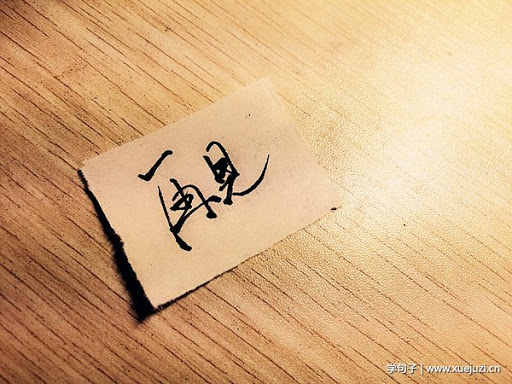